Didactiek 
en een 
iPad
Carla Upperman
Docente Biologie 
Lyceum Bisschop Bekkers te Eindhoven
OMO ICT&Onderwijs coördinator
Twitter: @carlawateffer
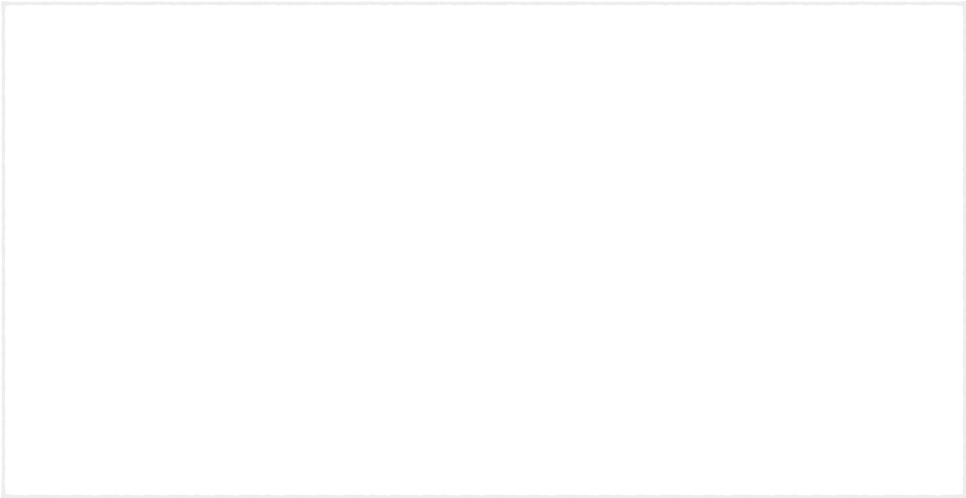 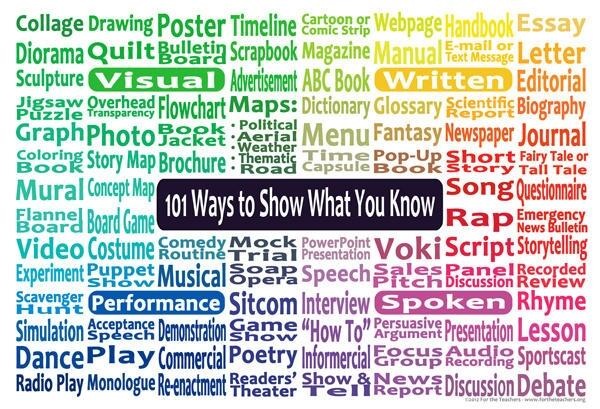 Wat ik allemaal kan inzettenvisueel – opschrijven – performance – gesproken
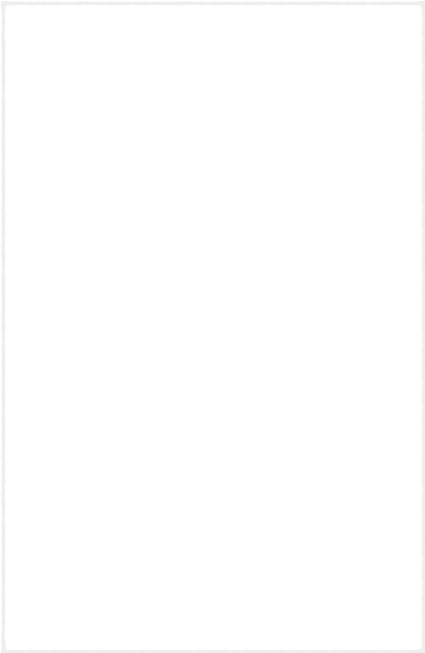 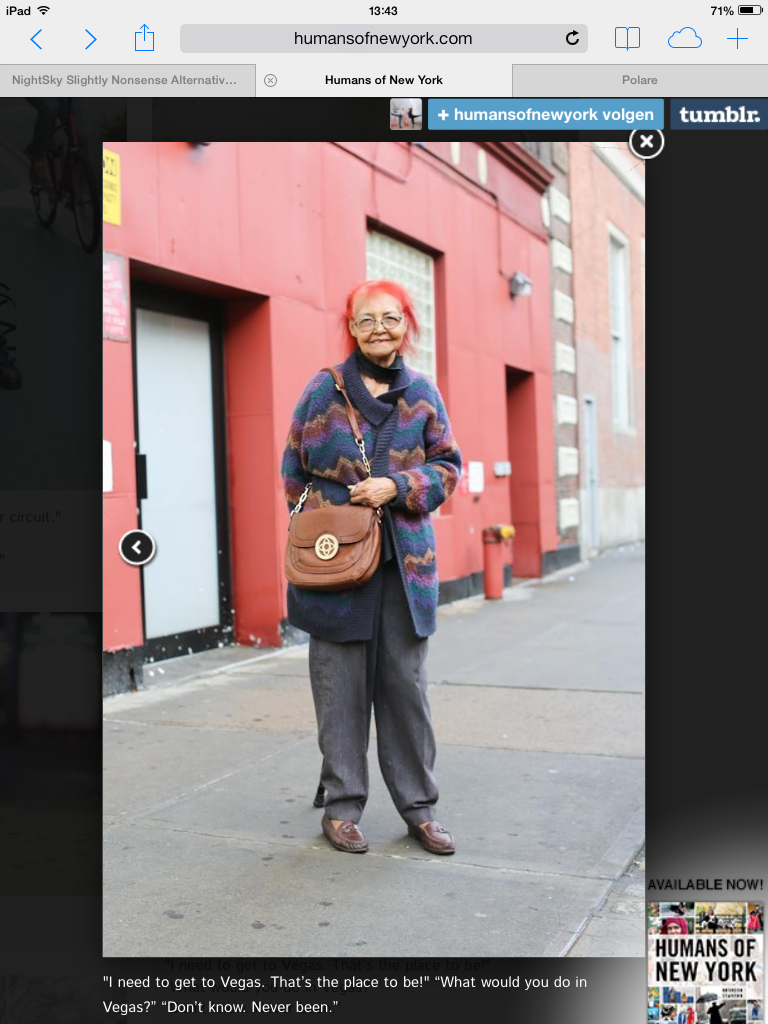 "I need to get to Vegas. That's the place to be"

What would you do in Vegas?

"Don't know. Never been"
Als er geen wens is om je onderwijs
te veranderen

Doe het dan ook niet.

Er moet een noodzaak zijn!
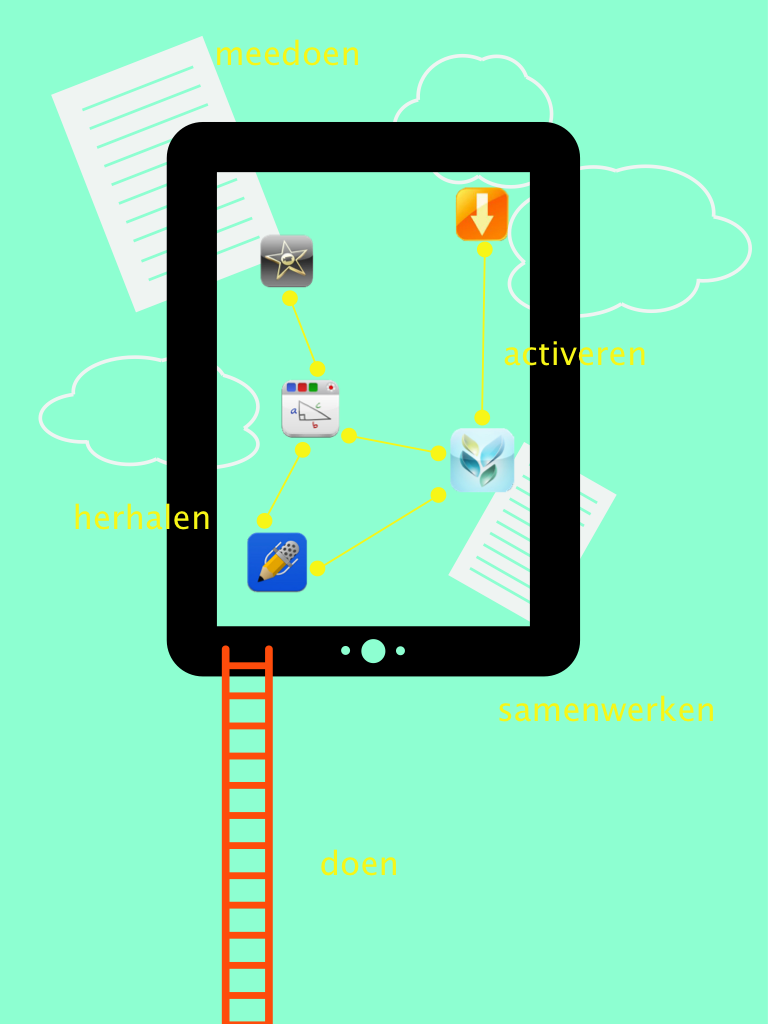 Mijn noodzaak

Lessen waarbij 
de leerlingen 
zich betrokken voelen
en waar
de leerlingen
gezien worden.
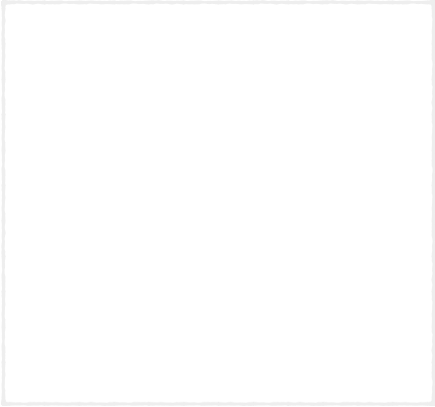 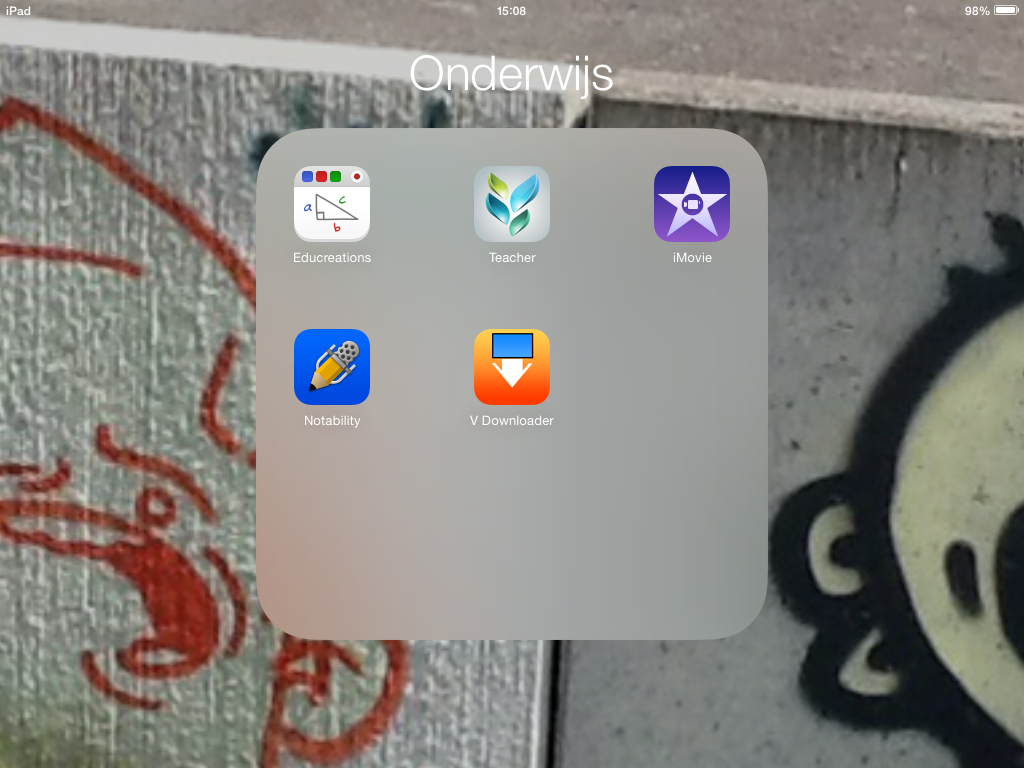 App educreations laat leerlingen filmpjes maken van dynamische processen die als statisch plaatje in het boek staan
Van statisch naar dynamisch
Levenscyclus van een plant; verzin zelf een plant
Teken en geef mondeling de uitleg erbij
Aan de slag
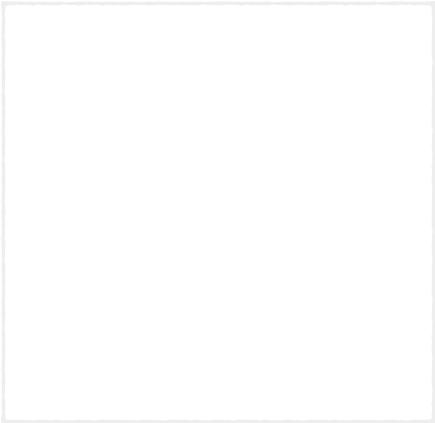 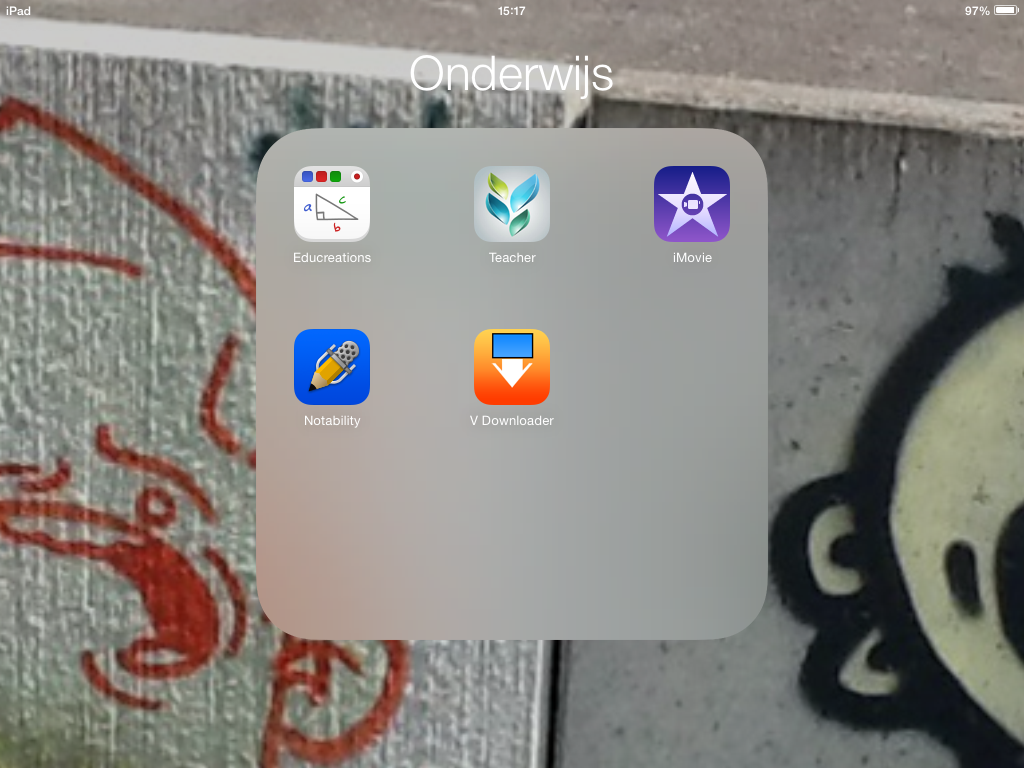 App Notability ideaal als vervanging voor schriften; er kan ook tekst in worden opgenomen
Aantekeningen maken 
Uitleg monohybride kruising bijv. Aa x aa
Spraak toevoegen
Aan de slag
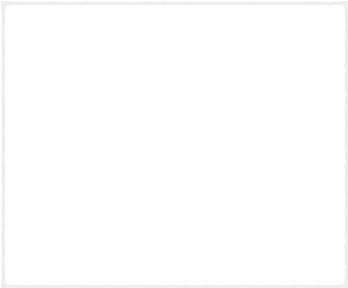 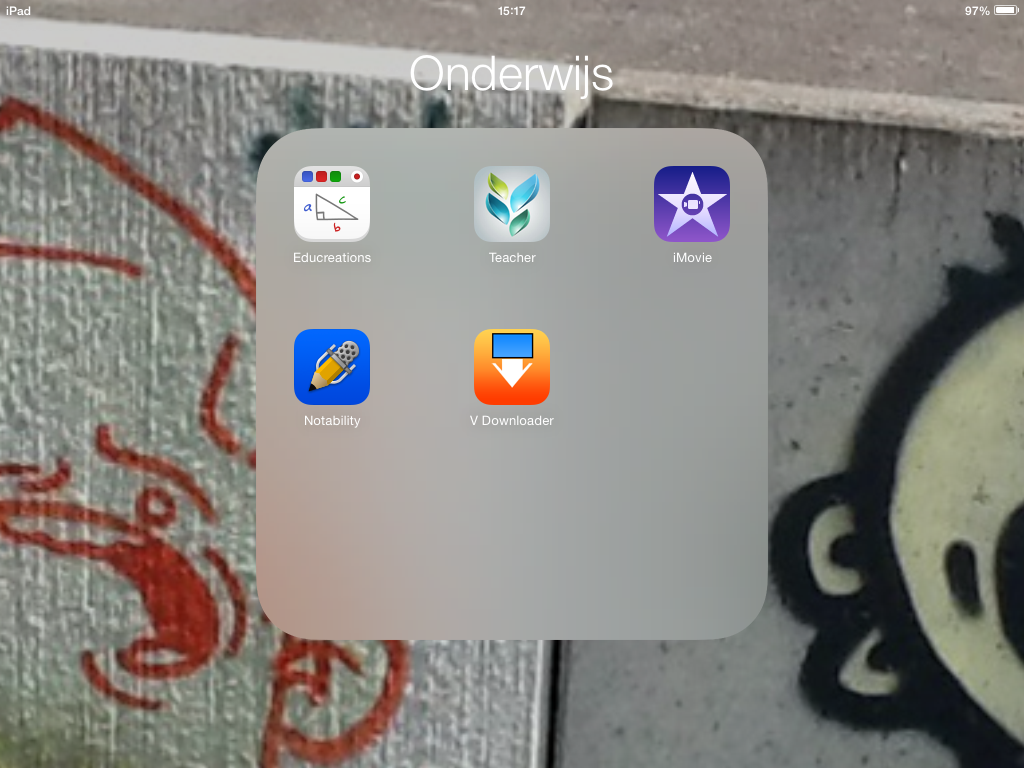 App Socrative
Student – Docentin de les vragen stellen en de antwoorden laten zien – tussentoetsen
Herhalen en toetsen
Eigen tempo
Klassikaal
SpaceRace – planten
De site biedt meer mogelijkheden voor het delen van toetsen (www.socrative.com)
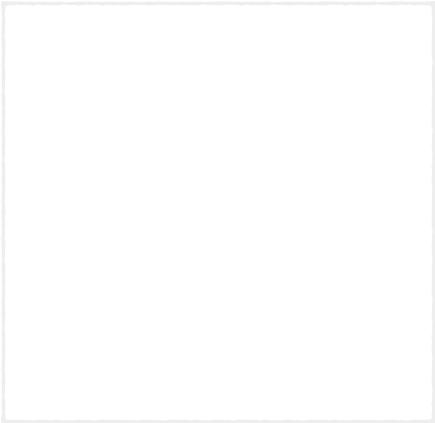 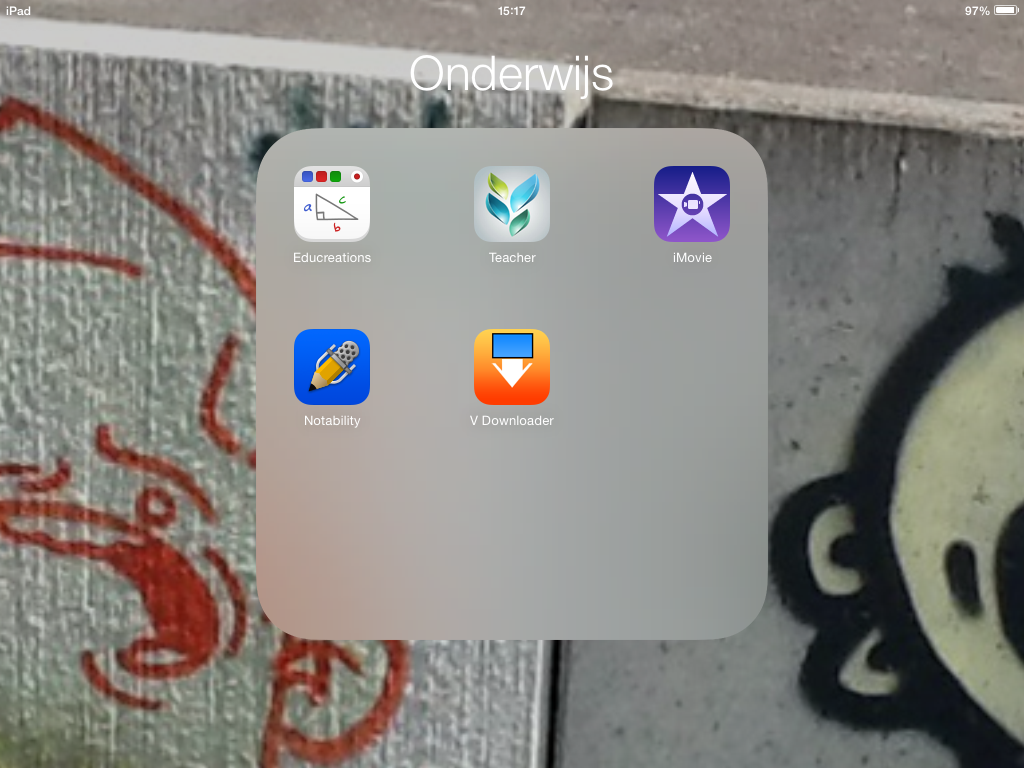 App iMovieopnemen van performance – maken van instructiefilmpjes door leerlingen
Opname maken
Opnames bewerken 
Bijv. maak een verhaal met alleen non-verbale expressie 
Aan de slag
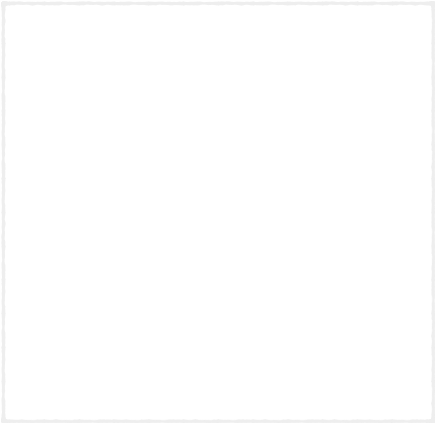 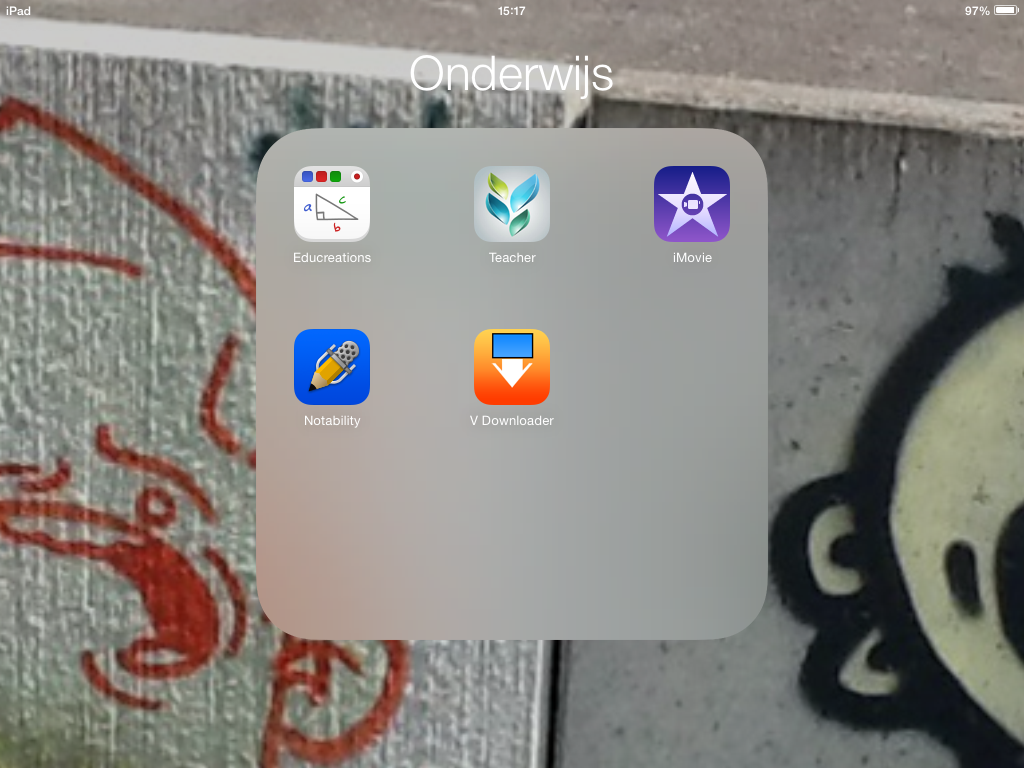 App VideoDownloader
Uitzending gemist opnemen
Offline laten zien
Aan de slag
Op zoek naar meer apps?
www.metjesmartphonehetbosin.nl/boek-links
Eduapp.nl

Apps die ik nog gebruik:
Popplet							AnimationHD
ShowMe							Toontastic
Showbie							iTunesU
Evernote
Calculator
iMotionHD
Puffin (browser voor sites met flash)
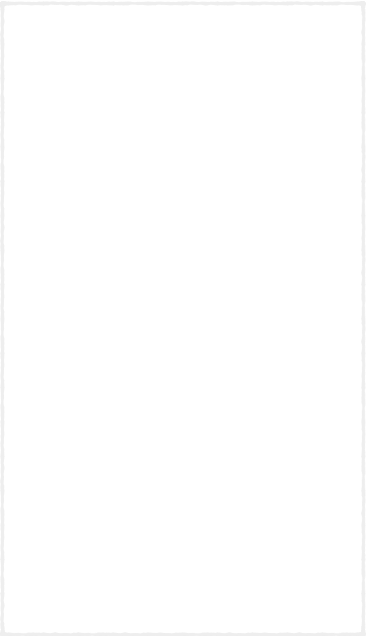 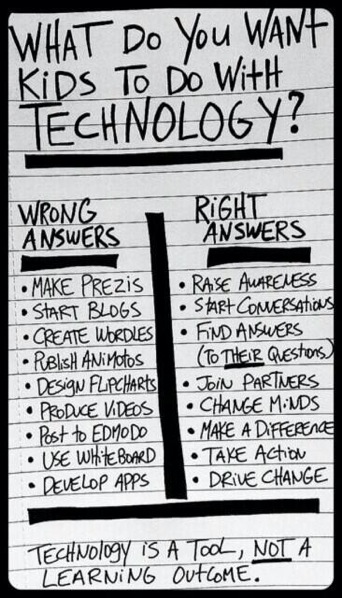 Wat doe jij met technologie?
Creëer  nieuwsgierigheid
Start gesprekken
Vind antwoorden
Werk samen 
Verras 
Kom in actie
Stimuleer verandering
Dank voor jullie aandacht